Atbalsts inovācijai
Mārtiņš Jansons
28.09.2017.
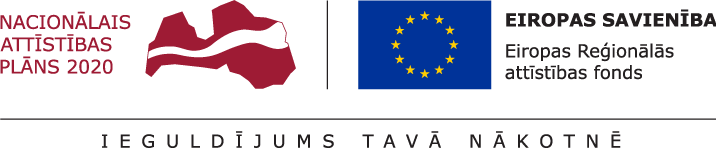 Esošā situācija
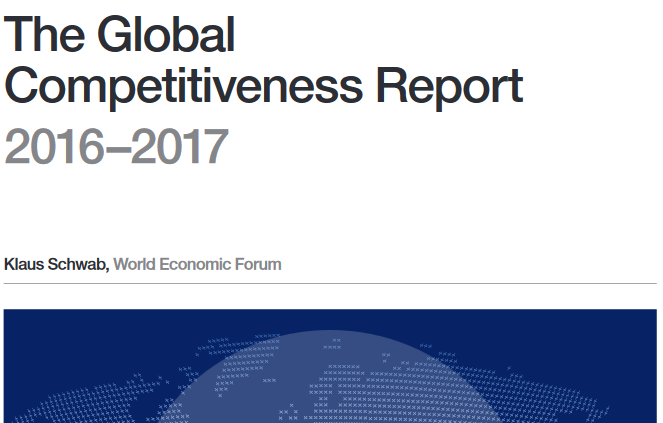 Globālās konkurētspējas indekss 2016-2017
        Nr.49/ 140

Globālais inovācijas indekss 2017
        Nr.33/ 127

Bloomberg inovācijas indekss 2017 
        Nr.39/ pasaules ranga top 50

Eiropas inovāciju rezultātu pārskats 2017
        Nr.24/ 28
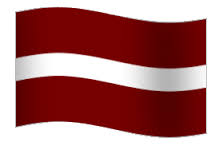 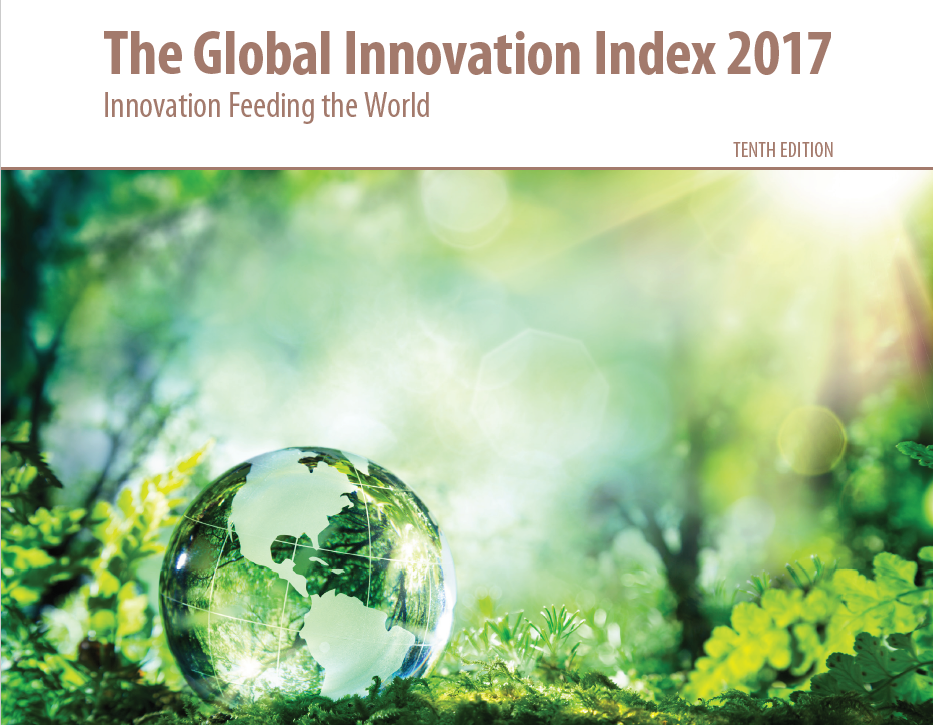 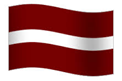 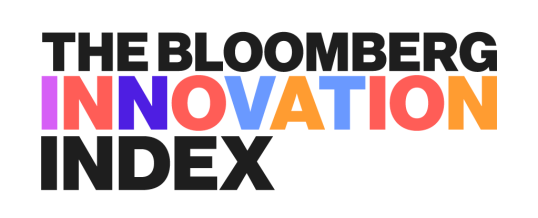 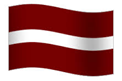 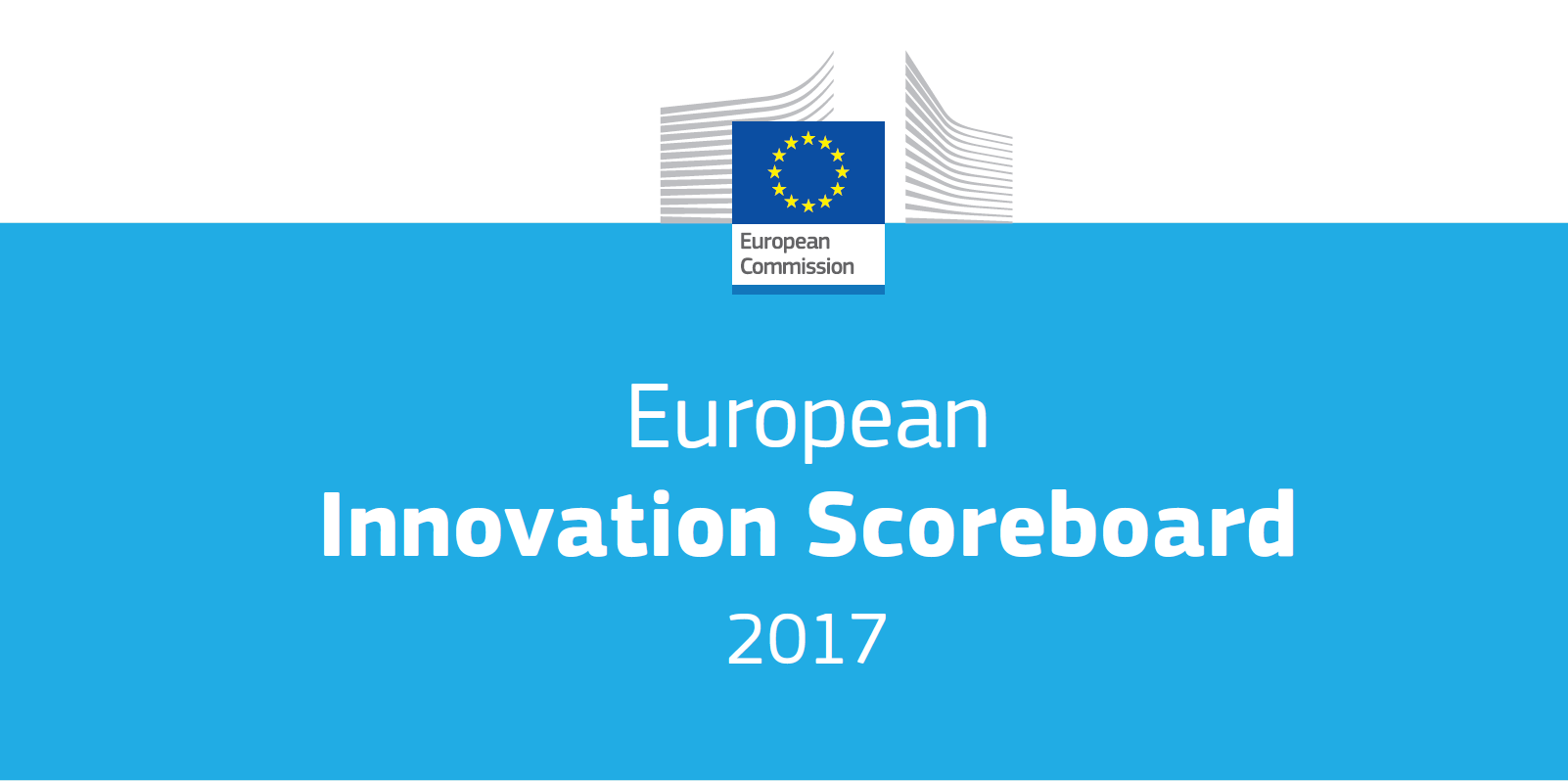 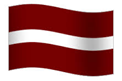 2
Esošā situācija: Eiropas inovāciju rezultātu pārskats 2017
Latvija kopš 2016.gada atrodas grupā «Vidēji inovatori» (inovācijas veiktspēja – 50% līdz 90% no ES vidējā rādītāja)
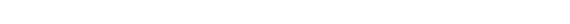 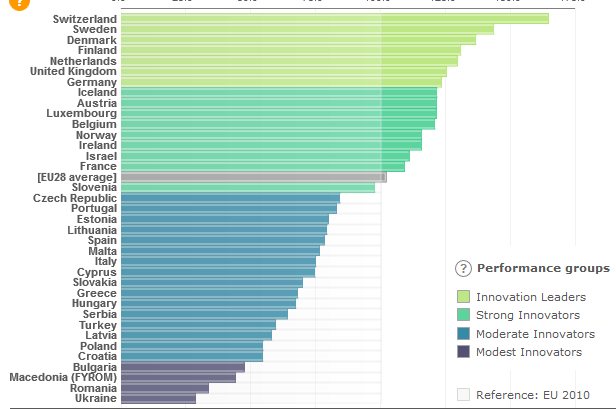 Inovāciju līderi
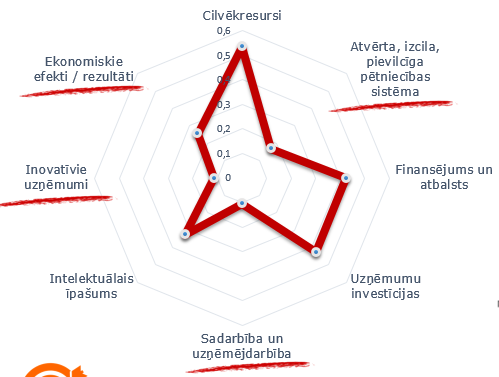 Spēcīgie inovatori
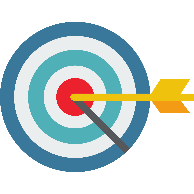 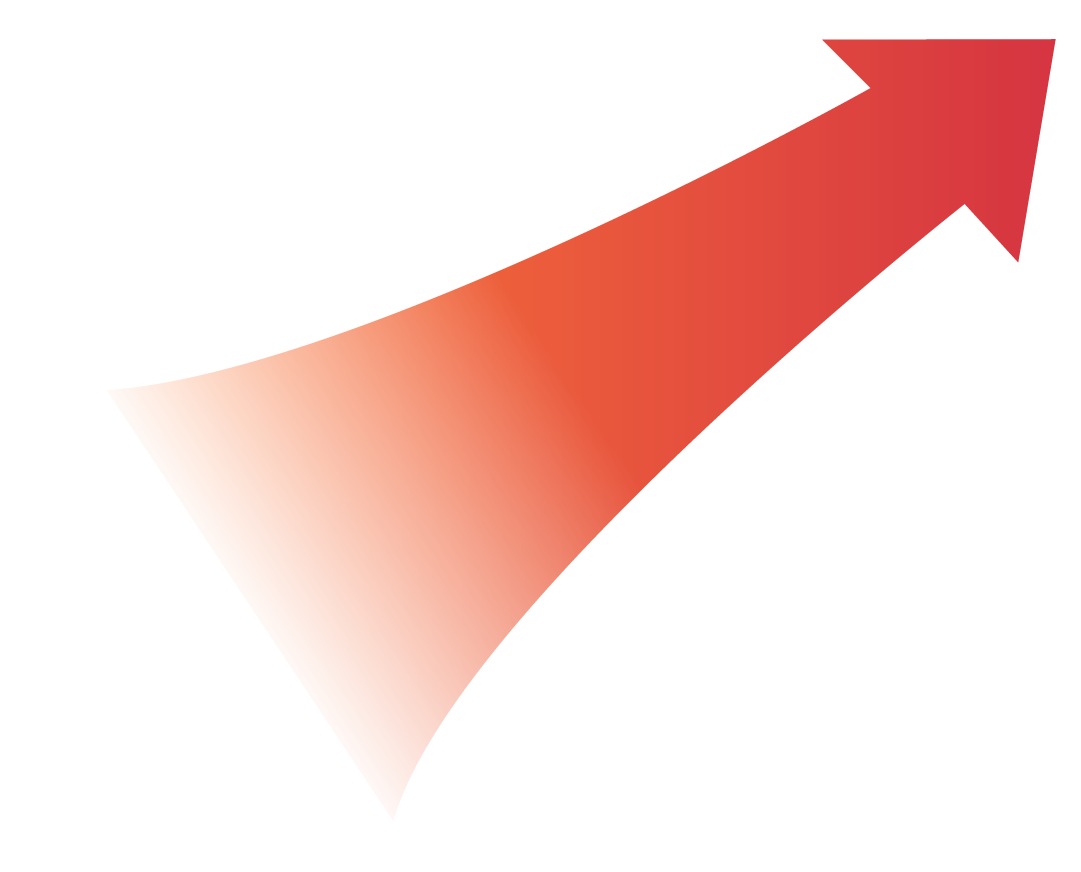 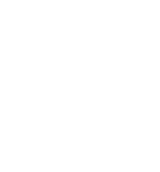 Vidējie inovatori
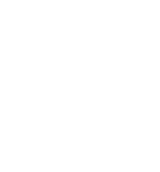 Pieticīgie inovatori
3
LATVIJAS Inovāciju sistēmas vājās vietas
4
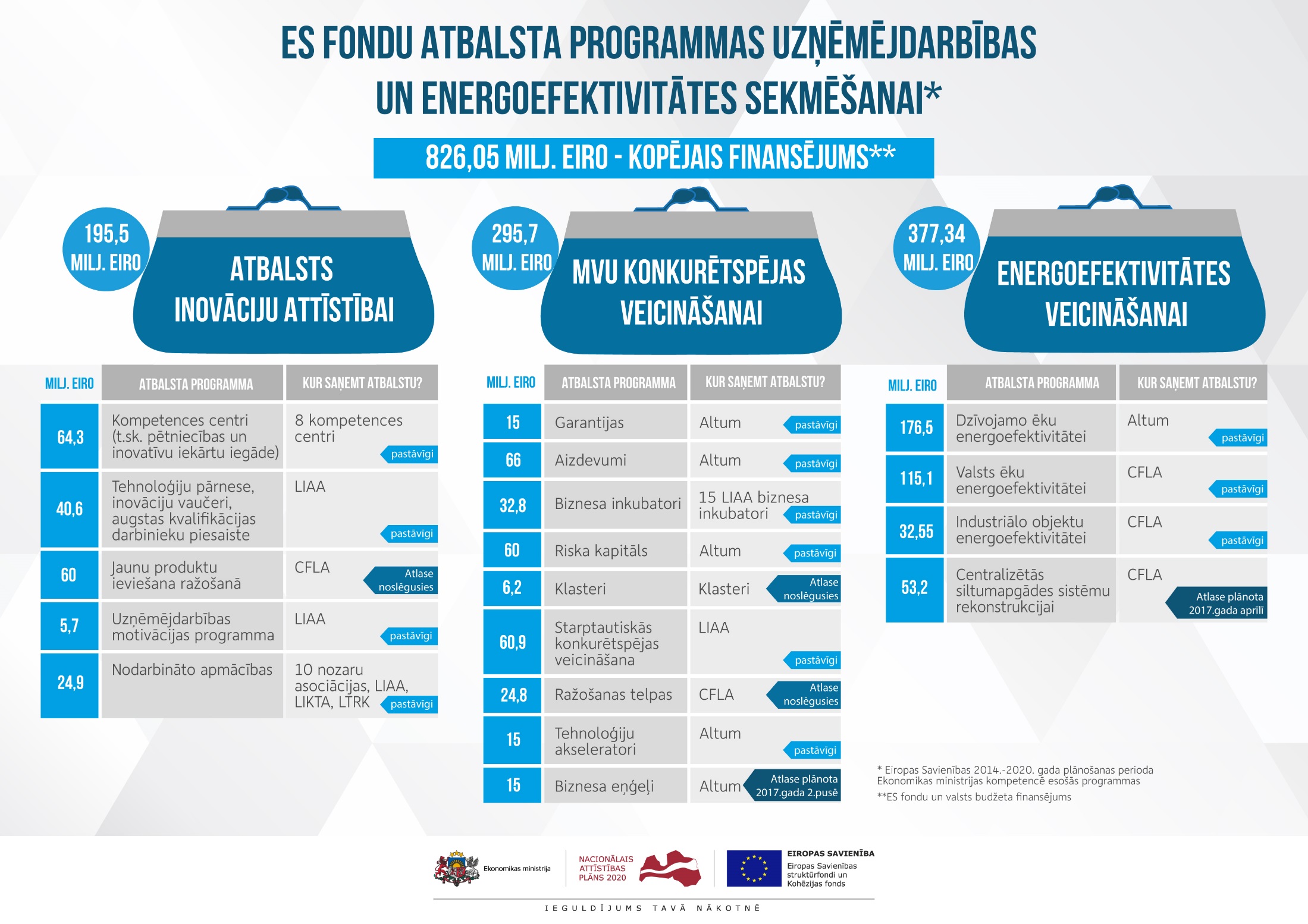 5
Atbalsta aktivitātes inovācijas sekmēšanai
Jaunu produktu
ieviešana
ražošanā
Inovācijas
motivācija
Kompetences
 centri
Nodarbināto
apmācības
Tehnoloģiju
pārnese
Inovācijas
 vaučers
6
6
Inovācijas motivācijas programma
7
Inovācijas motivācijas programma (I)
ES fondu finansējums – 5,7 milj. EUR
Programmas īstenotājs – LIAA
Mērķauditorija: visa sabiedrība (īpaši – skolnieki, studenti, biznesa ideju attīstītāji)
Atbalstāmās darbības/ virzieni:
Atbalsta pasākumu nodrošināšana inovatīvas uzņēmējdarbības uzsācēju un esošo inovatīvo uzņēmumu motivācijai
Pasākumi uzņēmējdarbības un inovācijas aktivitātes sekmēšanai
Tehnoloģiskās intereses un jaunrades veicināšanas pasākumi
Inovāciju marketinga un reklāmas aktivitātes, audio un vizuālās publicitātes nodrošināšana
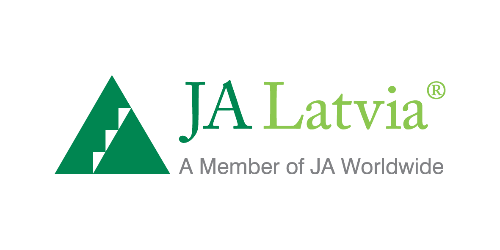 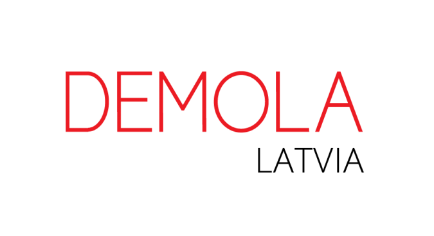 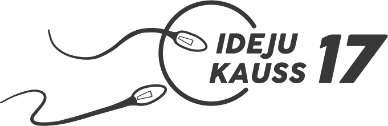 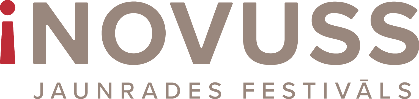 8
Nodarbināto apmācības
9
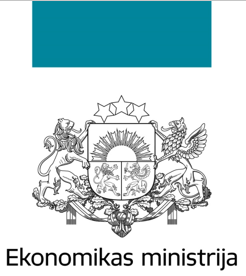 Tehnoloģiskās apmācības 

18 milj. EUR
Nodarbināto apmācību programma
Tehnoloģiskās apmācības

Finansējums 9 000 000 EUR (1.kārta)
Termiņš 31.12.2018.
Finansējuma saņēmējs –  nozaru asociācijas:
Latvijas Ķīmijas un farmācijas uzņēmēju asociācija 
Mašīnbūves un metālapstrādes rūpniecības asociācija 
Latvijas Informācijas un komunikācijas tehnoloģijas asociācija 
Zaļās mājas 
Latvijas Logu un durvju ražotāju asociācija 
Latvijas Pārtikas uzņēmumu federācija 
Latvijas Poligrāfijas uzņēmumu asociācija 
Vieglās Rūpniecības uzņēmumu asociācija 
Latvijas Viesnīcu un restorānu asociācija 
Latvijas Elektrotehnikas un elektronikas rūpniecības asociācija 

Netehnoloģiskās apmācības

Finansējums 6 908 242 EUR
Termiņš 31.12.2020.
Finansējuma saņēmējs – nozaru asociācijas, valsts pārvaldes institūcija:
Latvijas Informācijas un komunikācijas tehnoloģijas asociācija 
Latvijas Tirdzniecības un rūpniecības kamera
Latvijas Investīciju un attīstības aģentūra
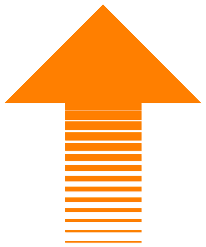 Netehnoloģiskās apmācības 

6,9 milj. EUR
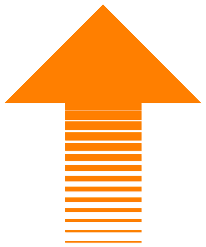 Tehnoloģiju pārneses programma
11
Tehnoloģiju pārneses veicināšana
ES fondu + valsts budžeta finansējums (2017.-2022.g.)
40,6 milj. EUR
Komercializācijas un patentēšanas fonds
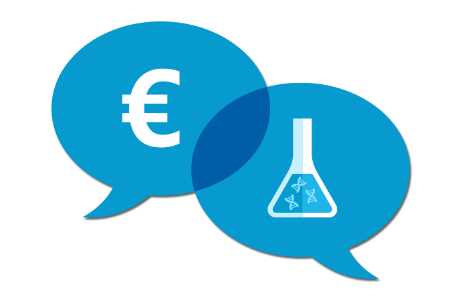 Atbalsts jaunuzņēmumiem ~4 milj. EUR
Vienotais tehnoloģiju pārneses centrs
Plašāka informācija:
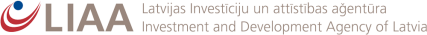 12
Zinātnisko ideju komercializācija (I)
Izstrādņu komercializācija pētniecības institūcijām
Tehniski ekonomiskā priekšizpēte un komercializācijas stratēģijas izstrāde
Rūpnieciskie pētījumi un eksperimentālā izstrāde
Rūpniecisko īpašumtiesību nostiprināšana
Investoru/pircēju piesaiste
Intelektuālā īpašuma nodošanas līgumu sagatavošana
Pētījumu monitorings un analīze
Zinātniskā personāla kvalifikācijas celšana komercializācijas jomā
Tehniski ekonomiskajai priekšizpētei un komercializācijas stratēģiju izstrādei līdz 25 tūkst. EUR
Maksimālais atbalsta finansējums vienam tehnoloģiju pārneses projektam ir 300 tūkst. EUR* un atbalsta intensitāte līdz 90%
13
Uzņēmēju ideju komercializācija
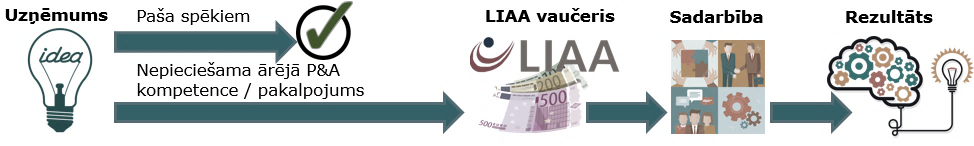 Inovācijas «vaučers»
Tehniski ekonomiskā priekšizpēte
Rūpnieciskie pētījumi
Eksperimentālā izstrāde
Produkta rūpnieciskā dizaina izstrāde
Jauna produkta vai tehnoloģijas sertificēšana un testēšana
Rūpnieciskā īpašuma tiesību nostiprināšana
Atbalsta intensitāte – 60%*
Vienam projektam – līdz 25 tūkst. EUR*

Plašāka informācija:
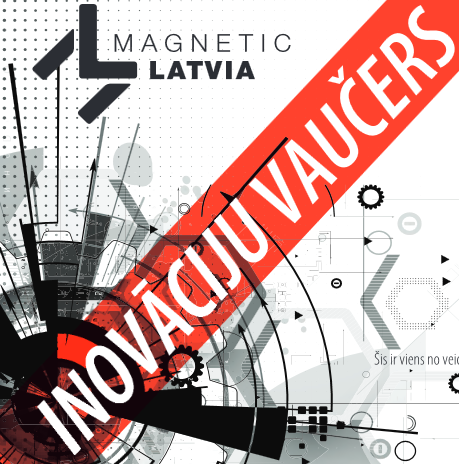 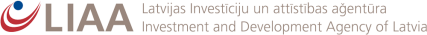 14
Atbalsts start-up uzņēmumiem
Augstas kvalifikācijas darbinieku piesaiste start-up
Līdzfinansējums jaunuzņēmumu start-up darbinieku atalgojumam, kas izstrādā jaunus produktus un tehnoloģijas
Atbalsta intensitāte – 45%

Sasniedzamais rādītājs
30 atbalstīti jaunuzņēmumi start-up
40 atbalstīti augstas kvalifikācijas darbinieki
Plašāka informācija:
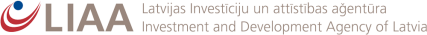 15
Kompetences centri
16
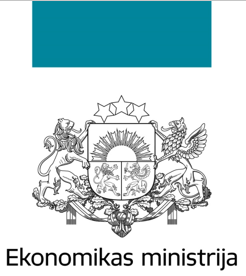 Kompetences centri (I)
II Kārta
25,65 milj. EUR 
(2016.-2018.)
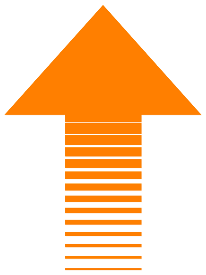 IV Kārta
25,65 milj. EUR
(2018.-2021.)
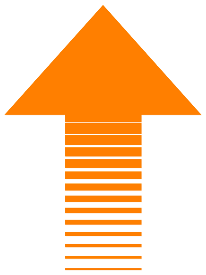 [Speaker Notes: 2) EM līdzdalība projektu vērtēšanā – tiek vērtēti projekti pēc CFLA UN KC noslēgtā līguma.]
Kompetences centri (II)
Atbalsta intensitāte (pēc pētījuma veida): 25–80%
Vienam kompetences centram pieejamais finansējums vienā kārtā ir 3,2 milj. EUR

Atbalstāmās darbības kompetences centros:
Jaunu produktu un tehnoloģiju izstrāde, nepieciešamā eksperimentālā izstrādne un rūpnieciskie pētījumi
Komercializācijas iespēju priekšizpēte plānotajiem pētniecības projektiem, kuru kopsumma pārsniedz 250 tūkst. EUR
Nozares pētniecības projektu koordinācija un īstenošanas uzraudzība, t.sk. atbalsts kompetences centram, lai veicinātu komersantu iesaisti starptautiskos pētniecības projektos, piemēram, Apvārsnis 2020 u.c.
Pētniecības projekti tiek atbalstīti, ja komersants:
var demonstrēt plānoto rezultātu ietekmi uz saimniecisko darbību (apgrozījuma pieaugums, darba vietu, eksporta apjoma pieaugums)
komersanta rīcībā ir resursi vai ir pamatots plāns resursu piesaistei, lai nodrošinātu ieviešanu
7
Jaunu produktu ieviešana ražošanā
19
Jaunu produktu ieviešana ražošanā
ES fondu finansējums: 60 milj. EUR (2.kārtā – 34,2 milj. EUR)
maksimāli pieejamais finansējums 1 projektam: 4 milj. EUR
Minimāli attiecināmās izmaksas: 0,5 milj. EUR
Maksimālā atbalsta intensitāte: 35-55%*
Projekta īstenošanas termiņš – 4 gadi
Atbalsts tiek piešķirts eksperimentālām tehnoloģijām, kuras iepriekš nav izmantotas komerciālos nolūkos:
Vismaz 20% no projekta izmaksām ir unikālas komponentes, 80% – esošu  detaļu iegāde
EK skaidrojums – ES fondu grantu atbalsts nav paredzams «sērijveidā ražotu» ražošanas iekārtu iegādei
Atbalstu piešķir Latvijas komersantiem, kuri definē prasības eksperimentālajai tehnoloģijai un testē šo tehnoloģiju reālā ražošanas vidē līdz tehnoloģiju gatavības līmenim Nr.8 (TRL8)
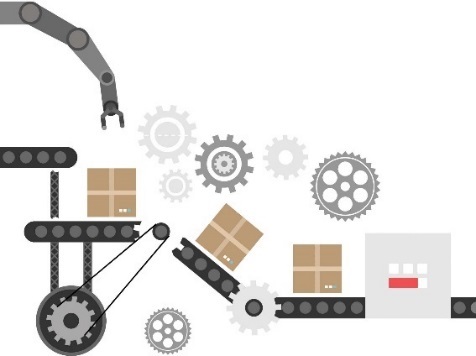 15
Paldies!
Ekonomikas ministrija
Adrese: Brīvības iela 55, Rīga, LV-1519Tālrunis: +371 6 7013 100Fakss: +371 6 7280 882E-pasts: pasts@em.gov.lv
Mājaslapa: www.em.gov.lv
Twitter: @EM_gov_lv, @siltinam
Youtube: http://www.youtube.com/ekonomikasministrija
Facebook: http://www.facebook.com/atbalstsuznemejiem